A LEVÉL - LIST
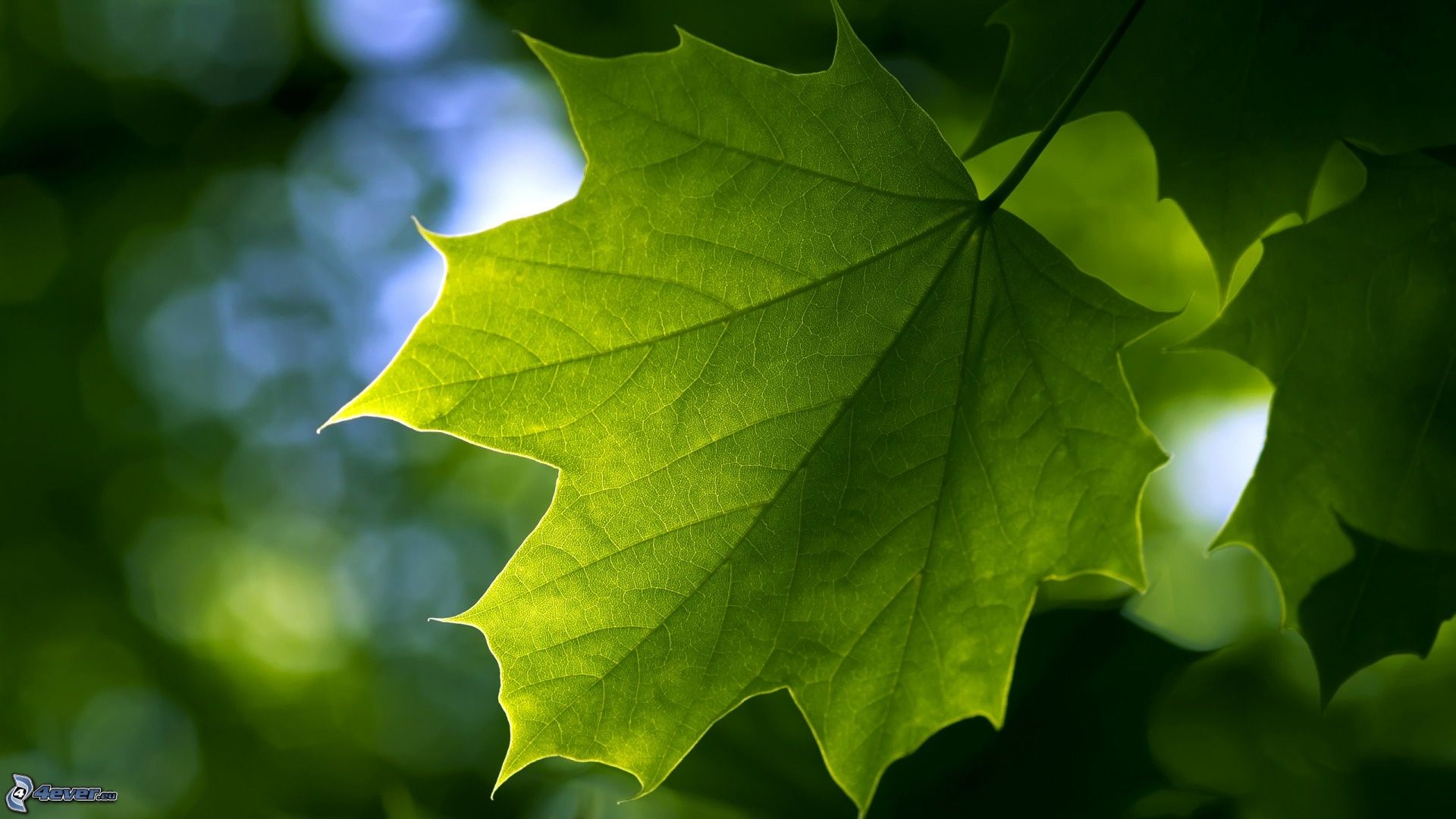 A levél – a növény föld feletti szerve
A LEVÉL KÜLSŐ FELÉPÍTÉSE
LEVÉLLEMEZ
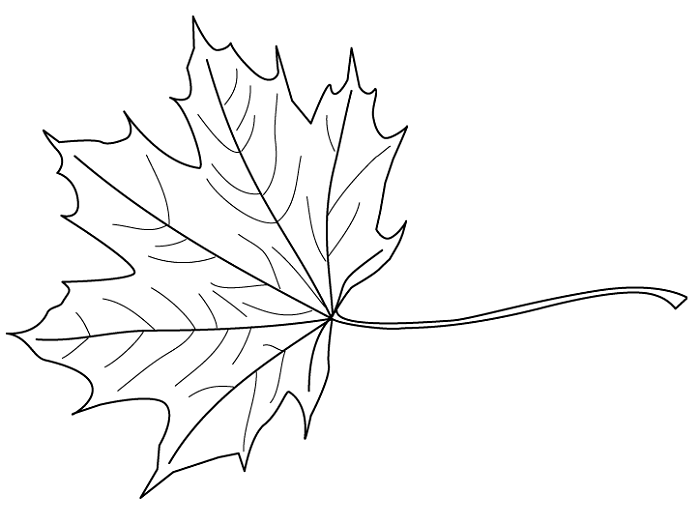 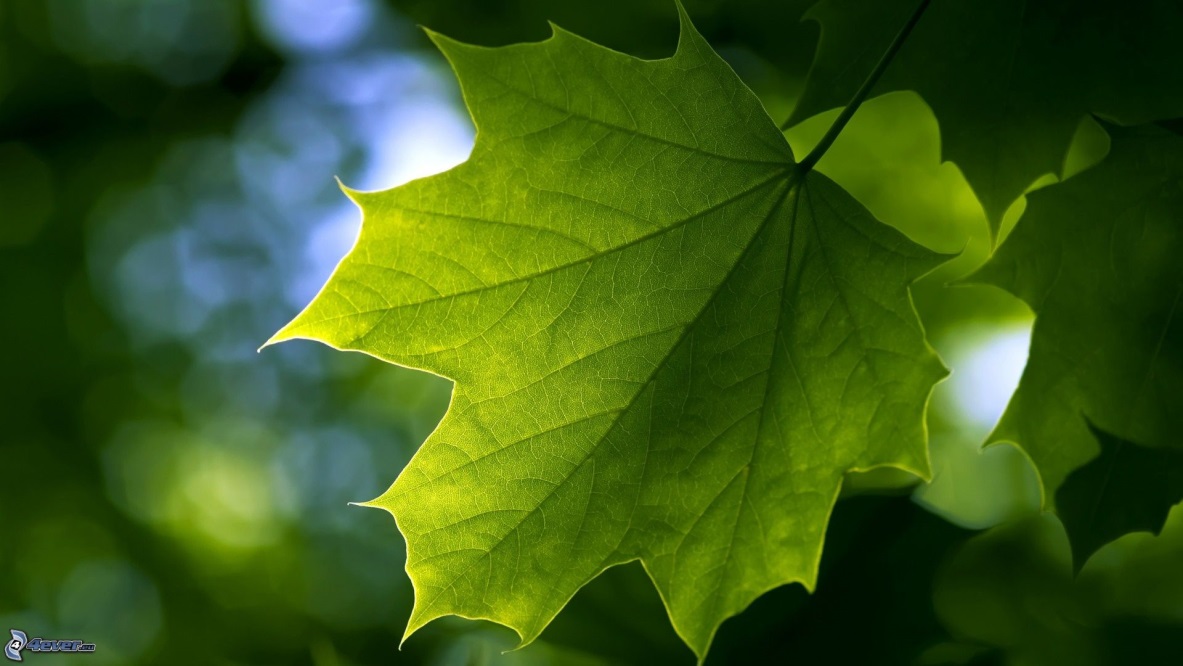 EREZET
LEVÉLNYÉL
A LEVÉL BELSŐ FELÉPÍTÉSE
BŐRSZÖVET
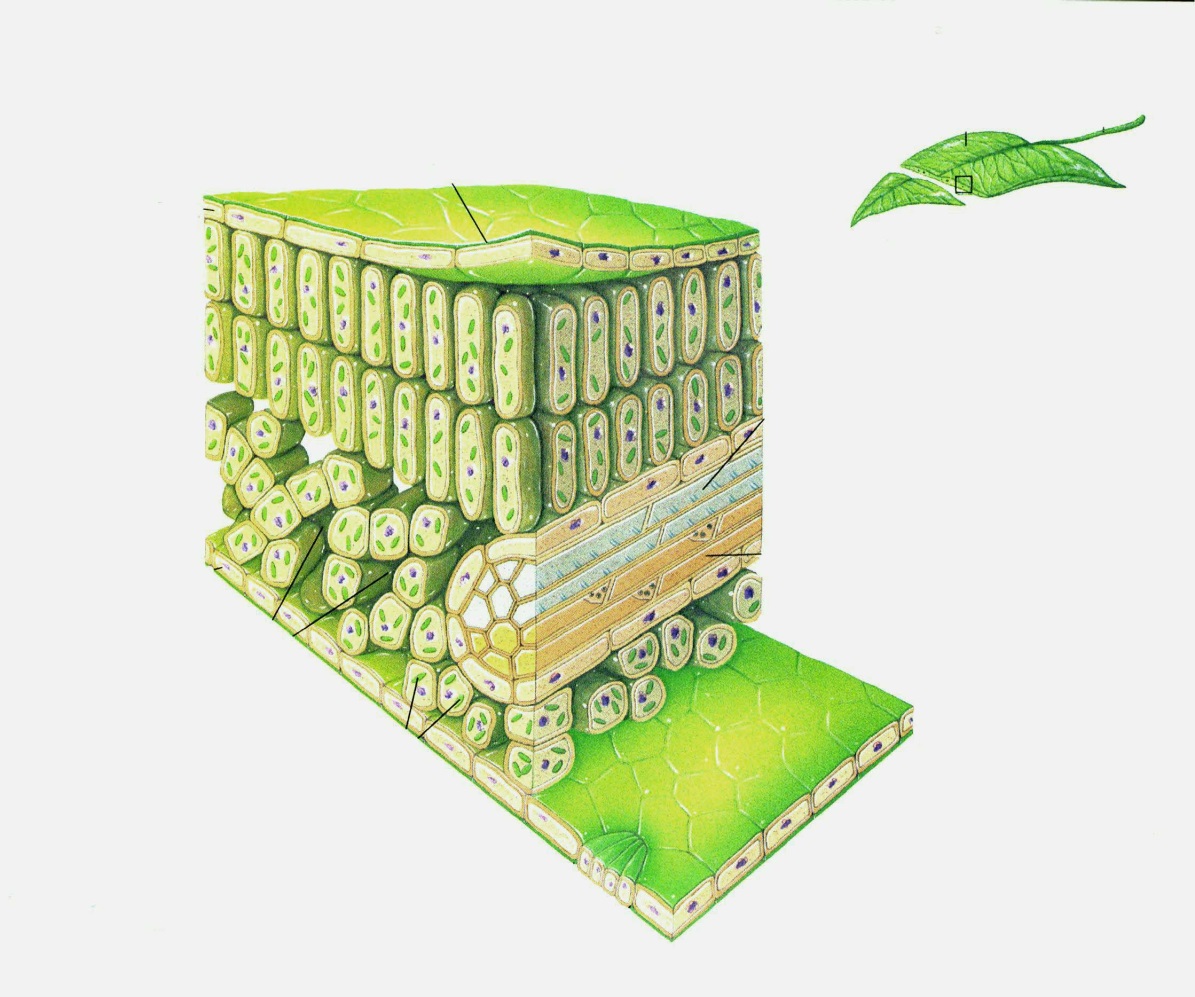 ALAPSZÖVET
EDÉNYNYALÁBOK
GÁZCSERENYÍLÁS
EDÉNYNYALÁBOK
Fa- és háncsrészből állnak
Bennük az oldatok két irányban áramlanak
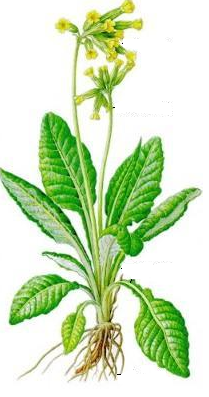 a gyökérből a levélbe a szervetlen anyagok
a levélből a szerves anyagok a gyökérbe
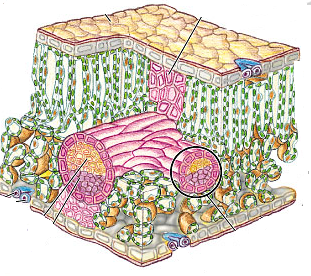 FARÉSZ
HÁNCSRÉSZ
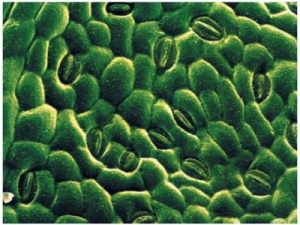 GÁZCSERENYÍLÁSOK
A levél alsó oldalán helyezkednek el.
Két bab alakú sejt alkotja, közöttük légzőnyílás.
A gázok – oxigén és szén-dioxid - cseréjének szerve.
Ezen párologtatják el a fölösleges vizet.
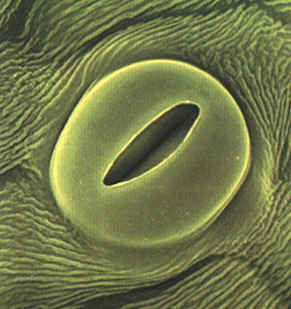 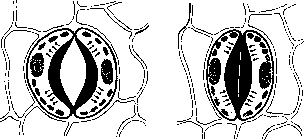 NYITOTT  GÁZCSERENYÍLÁS            ZÁRT GÁZCSERENYÍLÁS
A levél lehet:
ÖSSZETETT
A levéllemez több kisebb levélkéből áll.
EGYSZERŰ
 A levéllemez osztatlan.
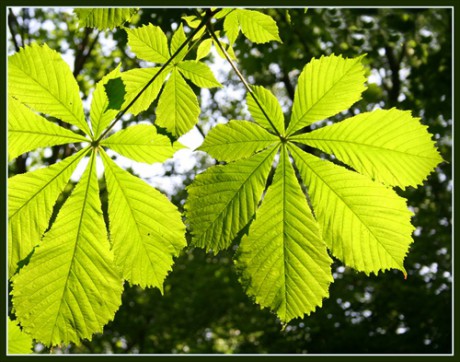 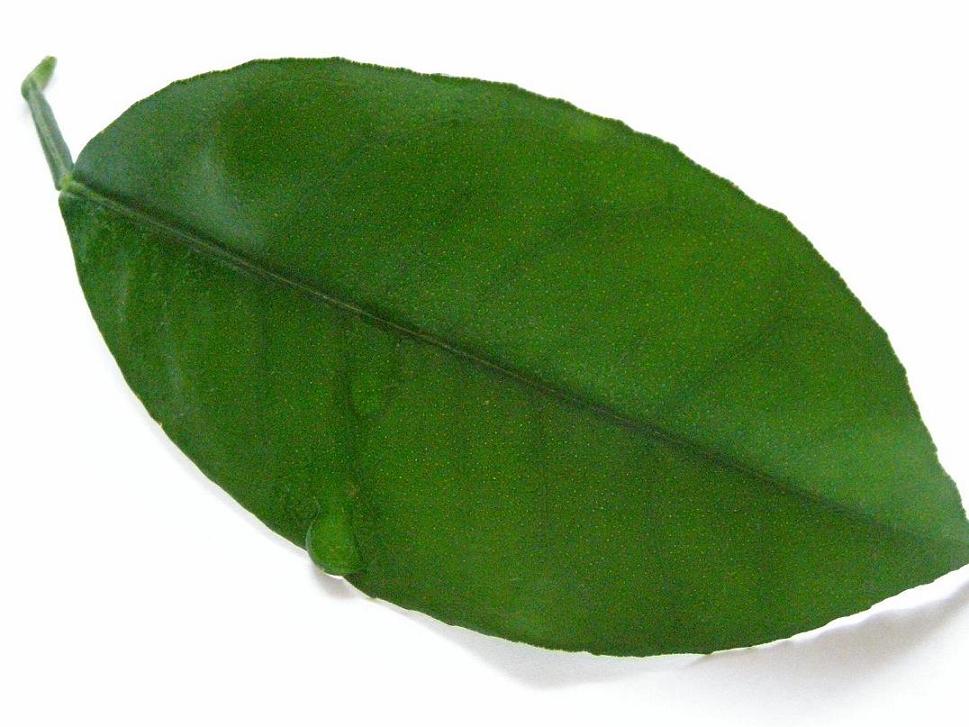 A levél széle:
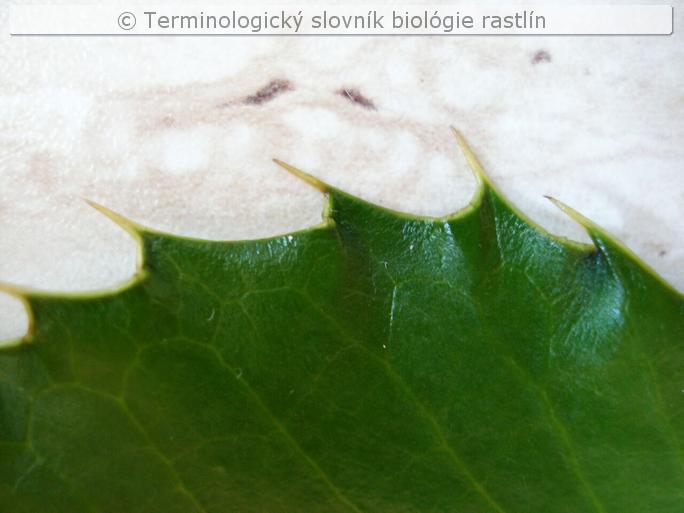 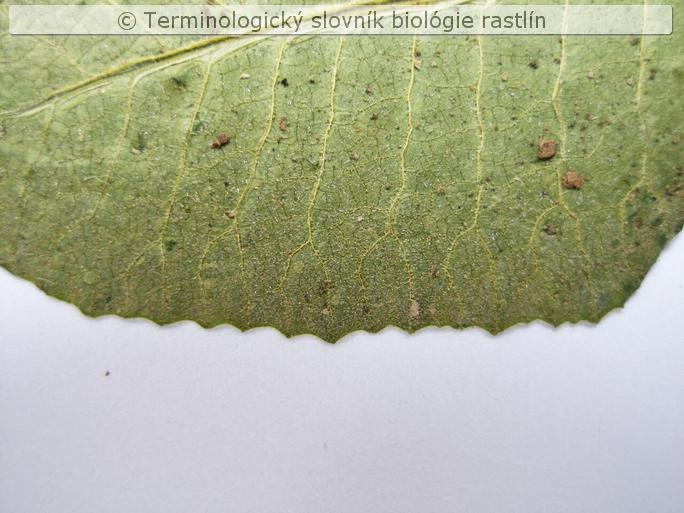 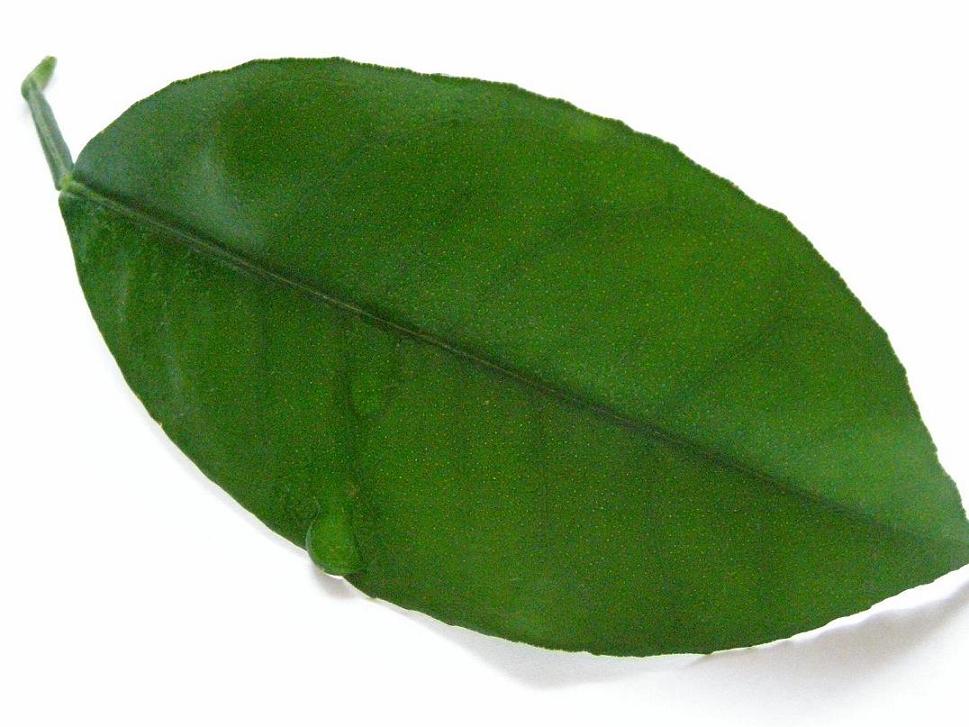 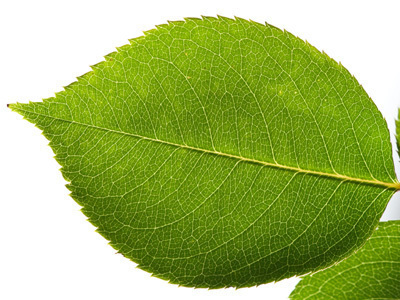 Ép
Fűrészes
Fogazott
Karélyos
Csipkés
A levél állása a száron:A levél állása a száron:
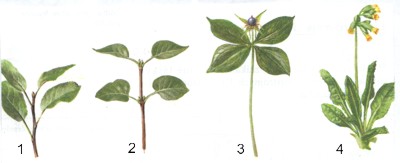 szórt            átellenes                 örvös             tőrózsa
      (almafa)          (orgona)                    (párisfű)         (kankalin)
A levél feladata:
A levegőből veszi fel a tápanyagot – szén-dioxidot.
A fotoszintézis során szerves anyagok keletkeznek bennük. 
Segítségével lélegzik a növény (oxigént BE, szén-dioxidot KI)
Elpárologtatja a fölösleges vizet.
Némely növény levelével ivartalanul szaporodik.
Ivartalan szaporodás levéllel:
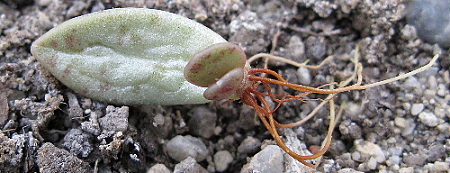 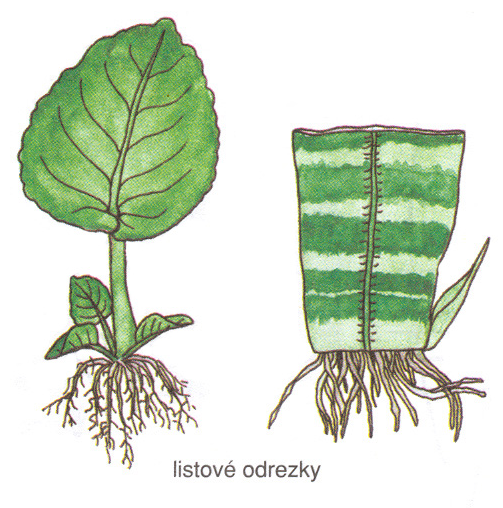 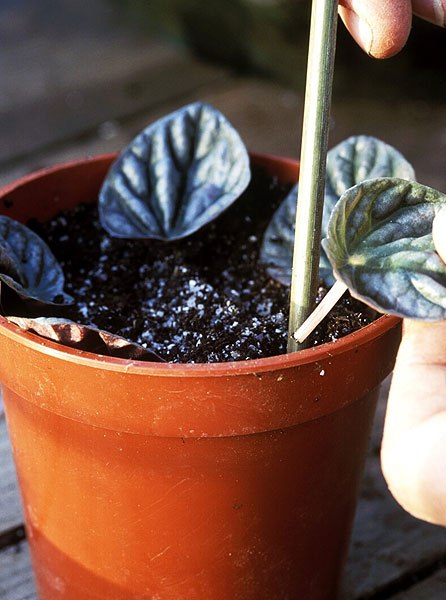 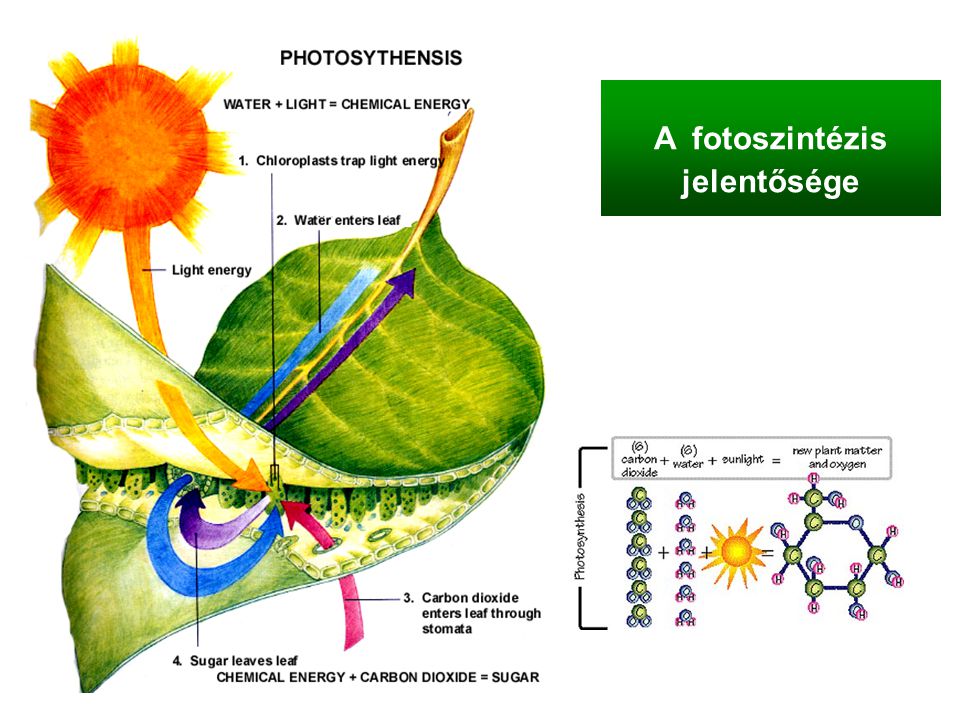 FOTOSZINTÉZIS a levelek kloroplasztiszai-ban lejátszódó bonyolult folyamat
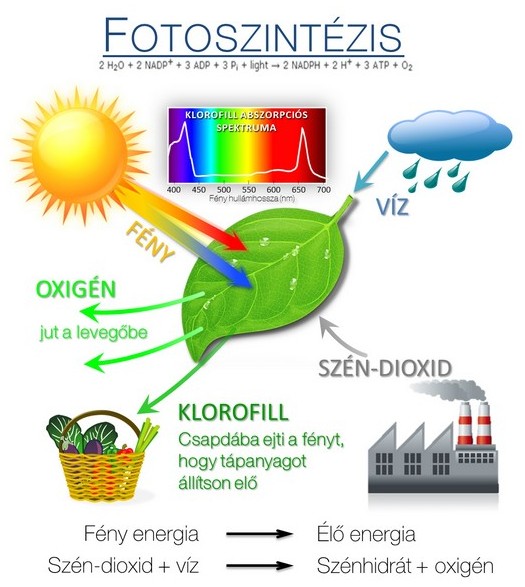 FOTOSZINTÉZIS
Napenergia hatására a szervetlen anyagok – szén-dioxid és víz szerves anyagokká – cukorrá alakulnak át, miközben oxigén szabadul fel.
                                       
    szén-dioxid  +   víz  → cukor + oxigén
☼
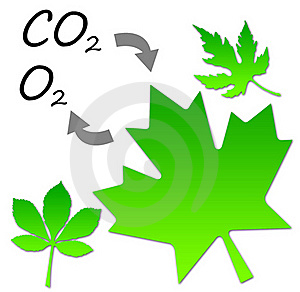 Határozd meg a levélállást a száron! HÚZD A KÉPET!
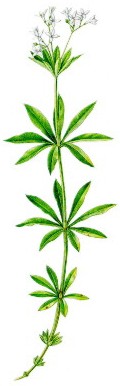 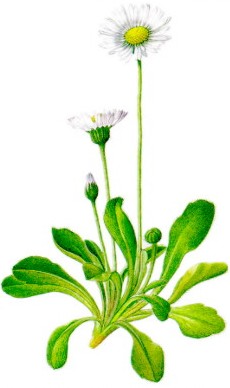 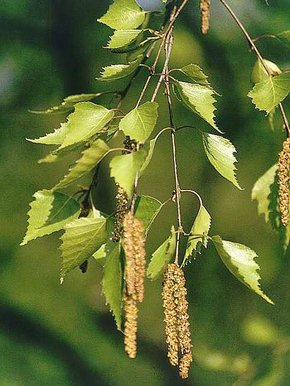 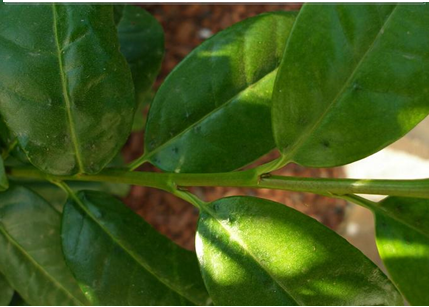 ÖRVÖS                  ÁTELLENES                    TŐRÓZSA                 SZÓRT
Nevezd meg a levél belső felépítésének részeit!
?...................
?..............
KL.................
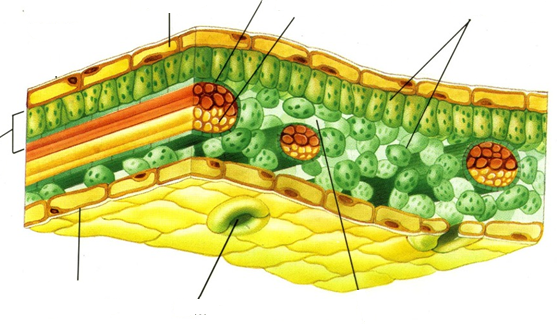 ?................
?..................
?....................
Nevezd meg a levél részeit!
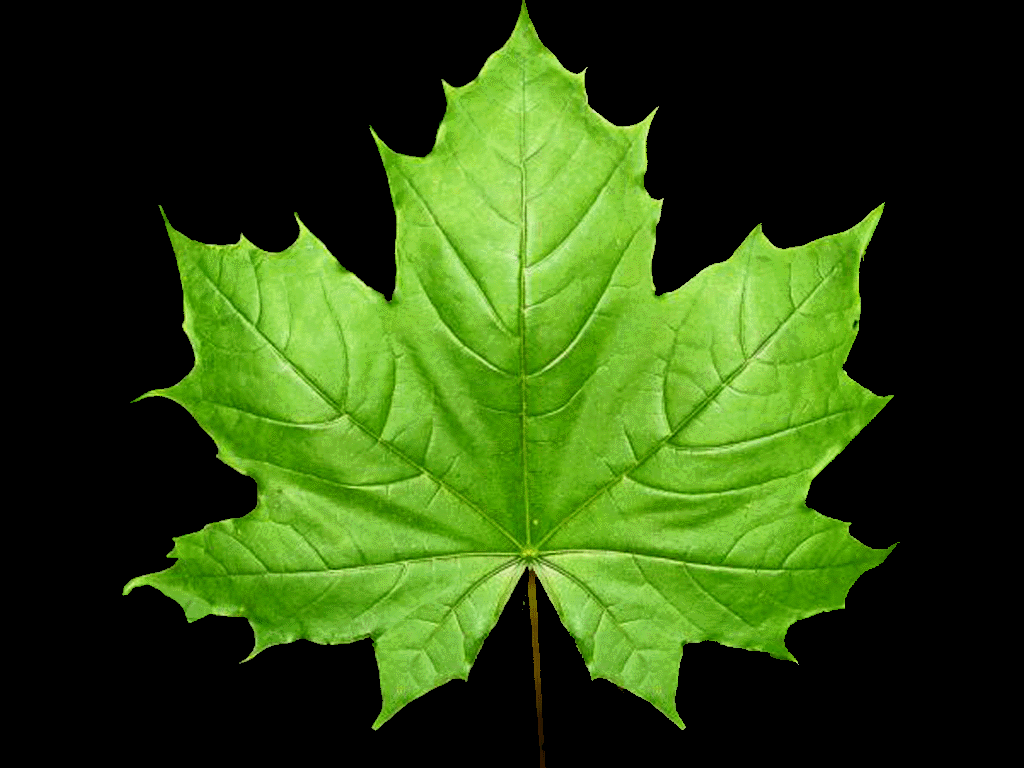 ?...........
?..............
?............
Csoportosítsd a leveleket! HÚZD A LEVELET!EGYSZERŰ                              ÖSSZETETT
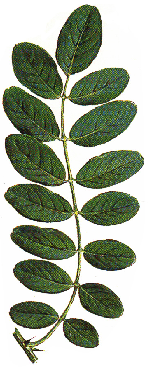 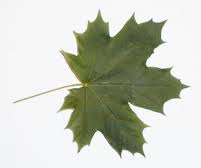 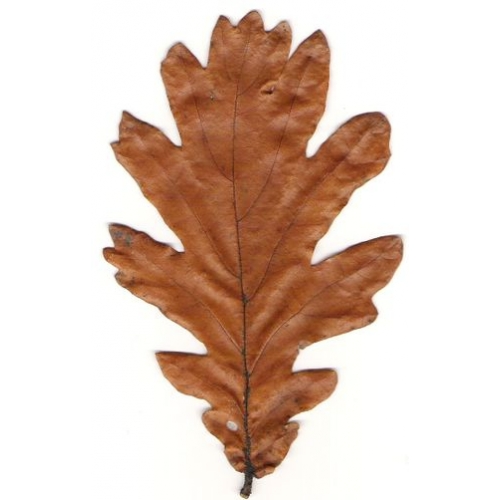 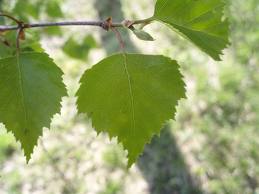 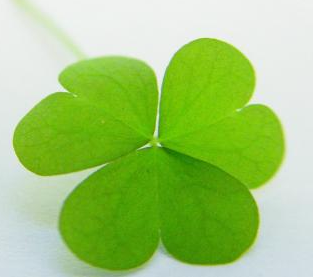 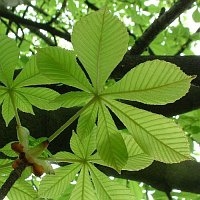 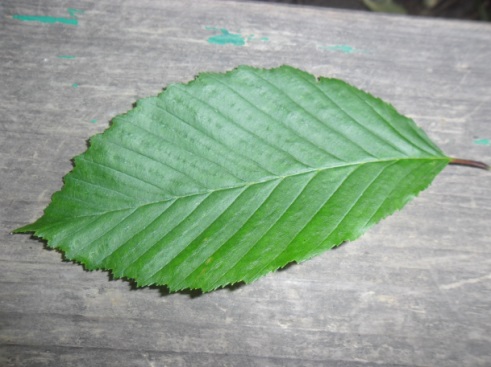 Írd le a fotoszintézis folyamatát!
A levél felvesz:                                           Keletkezik:

 ?.................                                                      ?..........
     ?...........                                                       ?..............
?...................
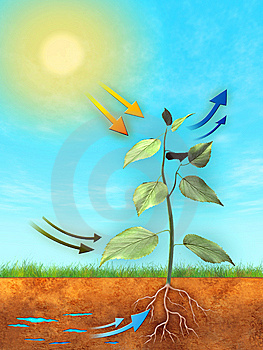 Gondolkodjatok!
Milyen jelentősége van a fotoszintézisnek az állatok számára ???
Milyen jelentősége van a fotoszintézisnek az ember számára???
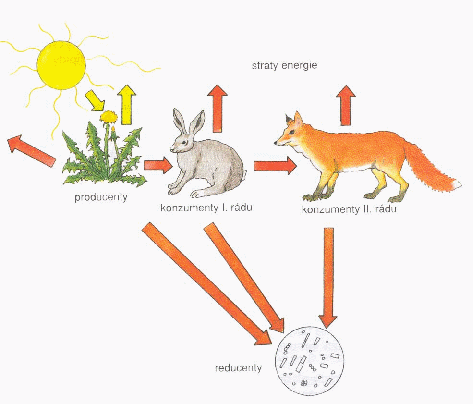 KÖSZÖNÖM A FIGYELMET!
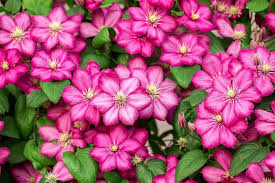 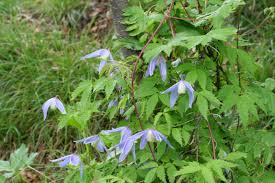 erdei iszalag
havasi iszalag
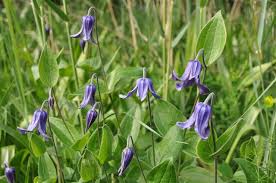 arany iszalag
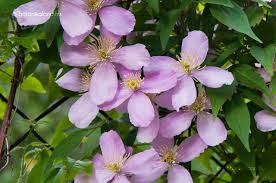 réti iszalag
hegyi iszalag